I Vettori in C
Titolo unità didattica: Strutture dati: array	                   [07]
Titolo modulo : Array in C					    [08-C]
Generalità sulle proprietà del tipo strutturato array in C
Argomenti trattati:
 proprietà degli array C
 array 1D e 2D in C
 rappresentazione di array C
 array e puntatori in C
 notazione standard e notazione a puntatore 
 passaggio di array a function C
Prerequisiti richiesti: AP-03-04-T, AP-07-01-T
I vettori
Sono un gruppo di posizioni di memoria tutte con lo stesso tipo e nome.
int c[7];
//dichiaro un array di 7 valori interi
c[5] è il sesto elemento dell’array perchè si conta da 0	ossia l’elemento 5 dell’array 
c[0] è il primo elemento dell’array
c[i] il valore i è l’indice dell’array
array 1D
dichiarazione
<tipo> <nome_array>[<size>];
float inflaz_mese[12];
int temperatura_oraria[24];
char rigo[80]; 
int psi[13];
<size> deve essere una costante o una
	       espressione costante
<size> non può essere una variabile
array 1D
dichiarazione
<tipo> <nome_array>[<size>];
float inflaz_mese[12];
int temperatura_oraria[24];
char rigo[80]; 
int psi[13];
in C gli array sono allocati staticamente
il  compilatore C associa a un array uno spazio di memoria che dipende dal size 
tale spazio di memoria non può variare (durante l’esecuzione del programma)
a
0
1
2
3
4
int a[5];
gli indici di un array C vanno sempre da  0 a   size-1
il primo valore dell’indice è sempre 0 
l’ultimo valore dell’indice è sempre size-1
a
0
1
2
3
4
a[5] non esiste
int a[5];
gli indici di un array C vanno sempre da  0 a   size-1
77 66 11 77 1
a[0] = 77; 
a[3] = a[0];
a[2] = 11;
a[4] = a[3]-a[2];
a[1] = a[5]+a[2];
int a[5],n;
n = 5;
array 1D
for(i=0; i<n; i++) 
   scanf(“%d”,&a[i]);
immissione da tastiera di valori di un array
for(i=0; i<n; i++) 
   printf(“%d ”,a[i]);
visualizzazione dei valori di un array
le operazioni su array C sono solo componente per componente

non sono ammesse operazioni che agiscono globalmente su un intero array
array 1D
dichiarazione-inizializzazione
int a[5]={22,-4,9,11,-6};
int a[]={22,-4,9,11,-6};
all’array viene associato lo spazio di memoria per memorizzare 5 dati di tipo int
cioè 5*sizeof(int) byte
int a[5];
 a = {22,-4,9,11,-6};
Esercizio
1 )Inserire da tastiera 10 diversi valori, in un array di 10 interi.
2) sommare 2 a ogni intero dell’array dell’esercizio precedente .
array 2D
dichiarazione
<tipo> <nome_array>[<righe>][<col>];
float matrice[5][5];
int tabella[15][10];
char pagina[40][80];
matrice[0][0] = 1.0;
tabella[10][9] = tabella[2][1];
pagina[3][7] = ‘p’;
array 2D
dichiarazione-inizializzazione
int matrice[2][3]= {{21,16,14},
				   	  {12,22,30}};
int A[3][2]= {{31,55},
			   {21,45}, 
			   {72,40}};
array nD
dichiarazione-inizializzazione
int cubo[2][3][2]= {{{21,16,14},
				   	  {12,22,30}},
					  {{-1,-6,11},
					  {91,96,94}}};
cubo[1][1][1] = 0;
rappresentazione di array C
a un array vengono associate celle contigue di memoria  (con indirizzi consecutivi)
l’indirizzo di un array è l’indirizzo della prima cella  (indirizzo base dell’array)
il primo elemento dell’array (elemento di indice 0) è memorizzato nella prima cella,
il secondo elemento dell’array (elemento di indice 1) è memorizzato nella seconda cella,
…..
a
0
1
2
3
4
celle
indirizzo
..523
indirizzo base
..524
22     -4  9      11 -6
..525
..526
..527
..528
..529
..530
rappresentazione di array 1D
int a[5]={22,-4,9,11,-6};
22
9
-4
indirizzo: indirizzo base + 1
indirizzo: indirizzo base + 2
11
indirizzo: indirizzo base + 3
-6
indirizzo: indirizzo base + 4
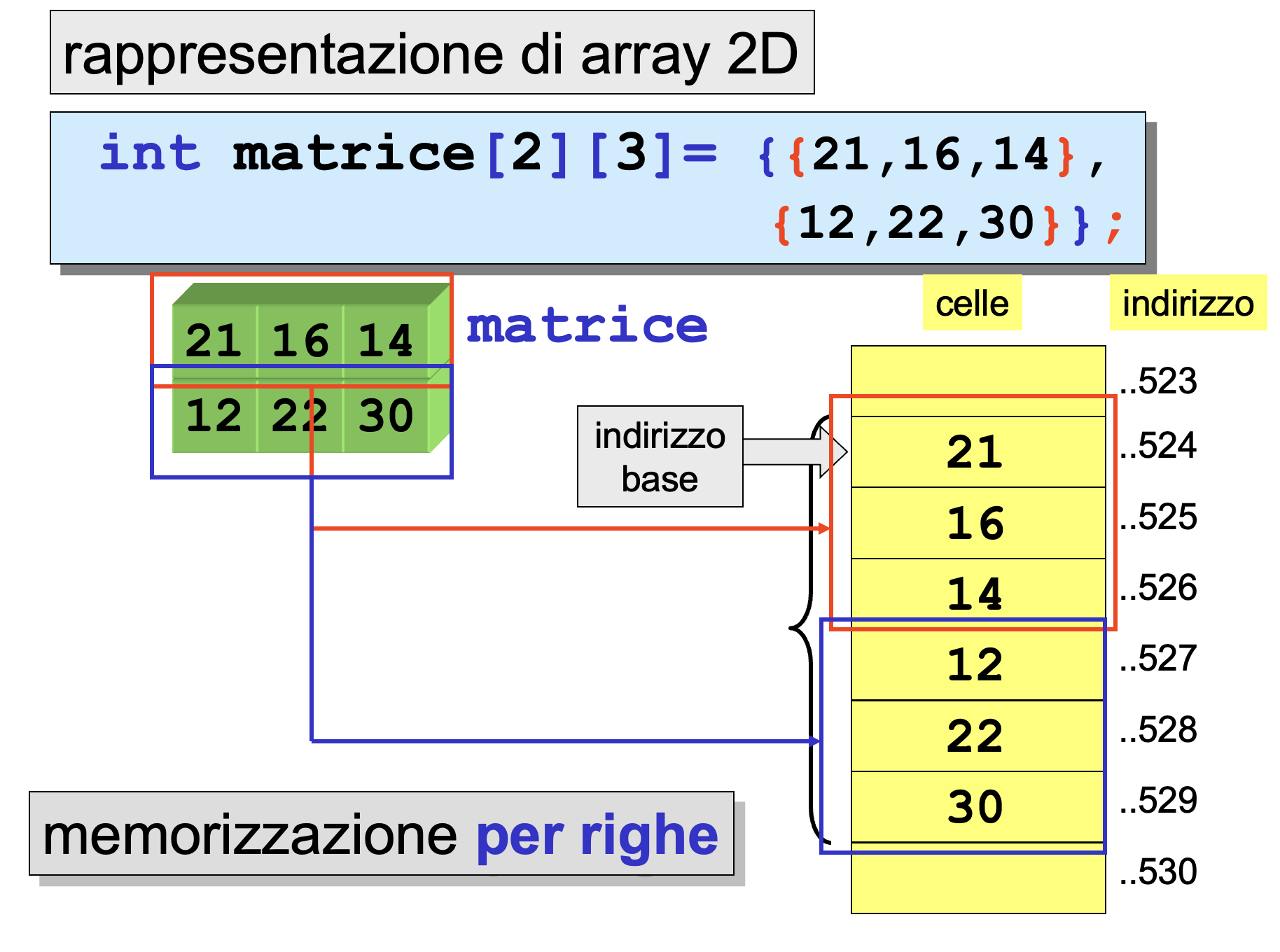 celle
indirizzo
matrice
..523
indirizzo base
..524
..525
..526
..527
..528
21
16
14
..529
12
22
30
..530
rappresentazione di array 2D
int matrice[2][3]= {{21,16,14},
				   	  {12,22,30}};
21
16
14
12
22
30
memorizzazione per righe
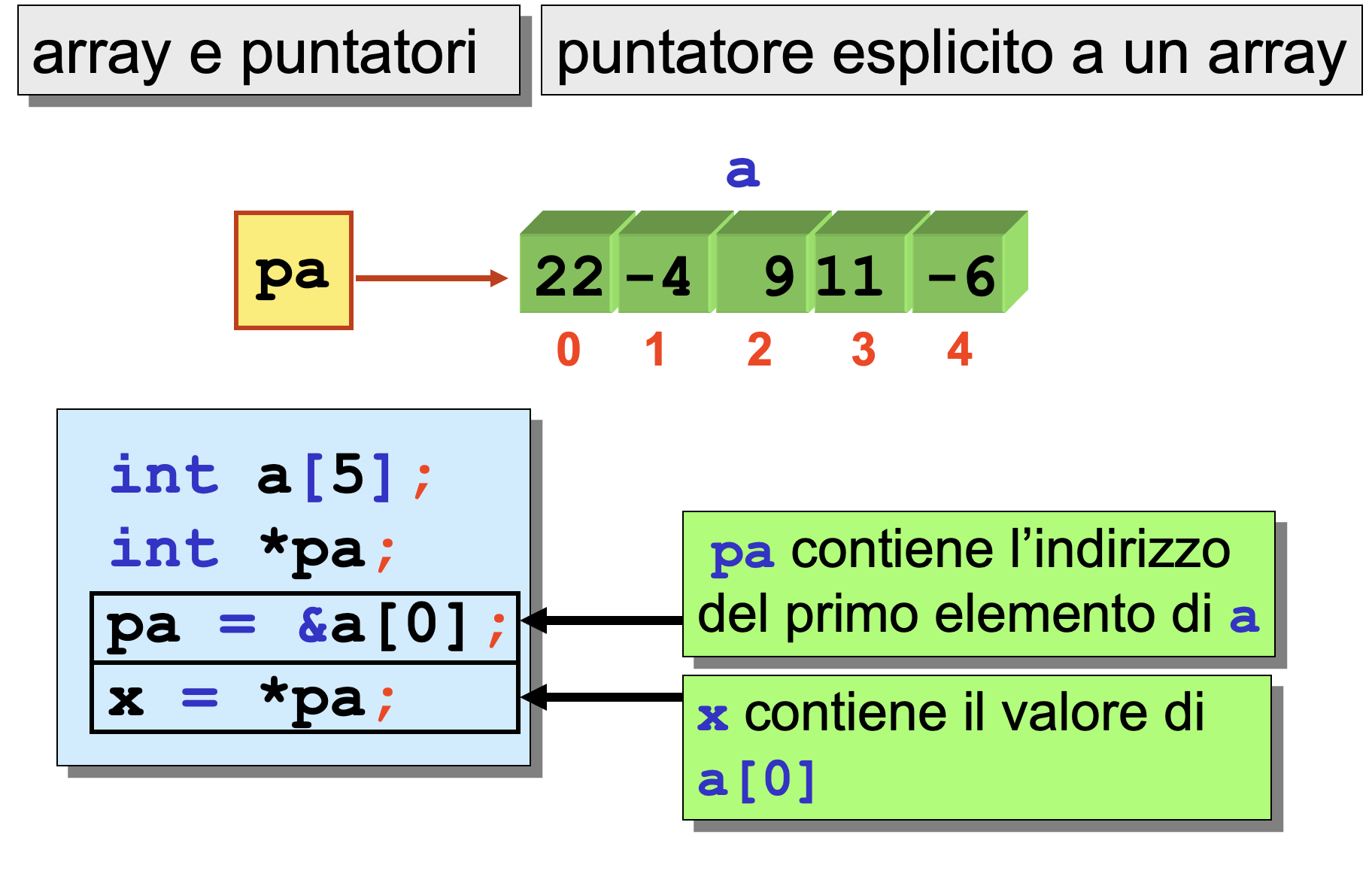 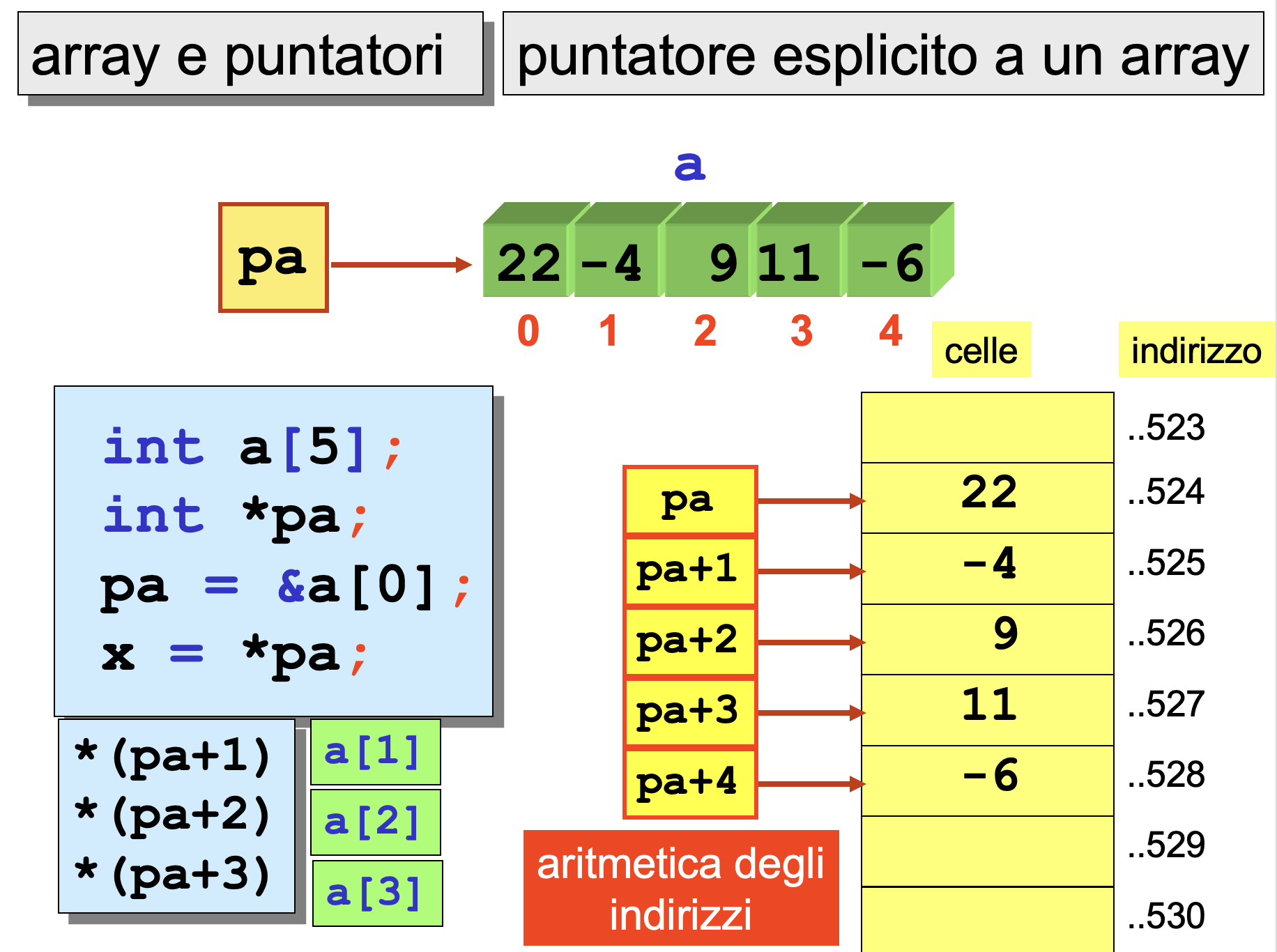 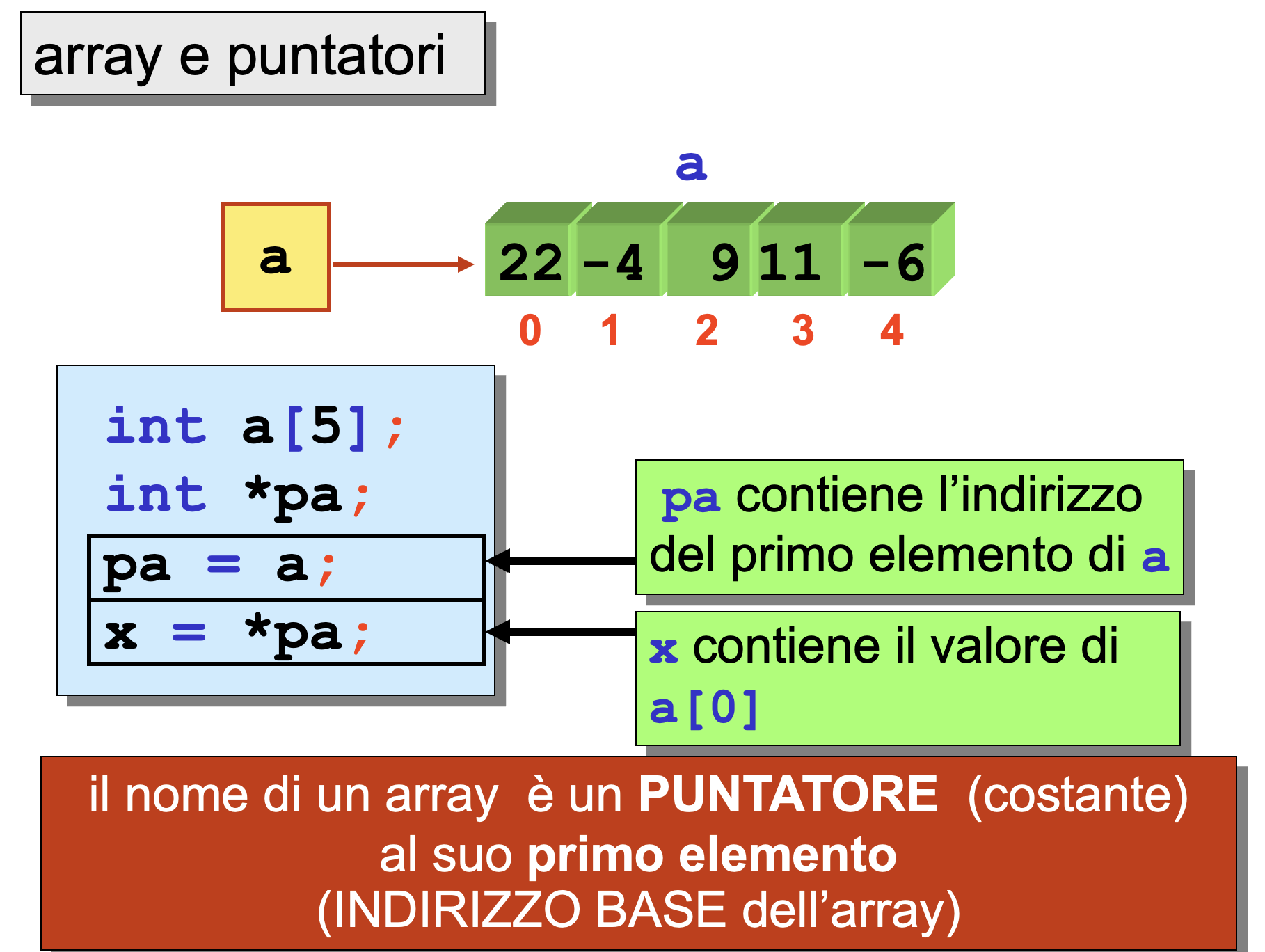 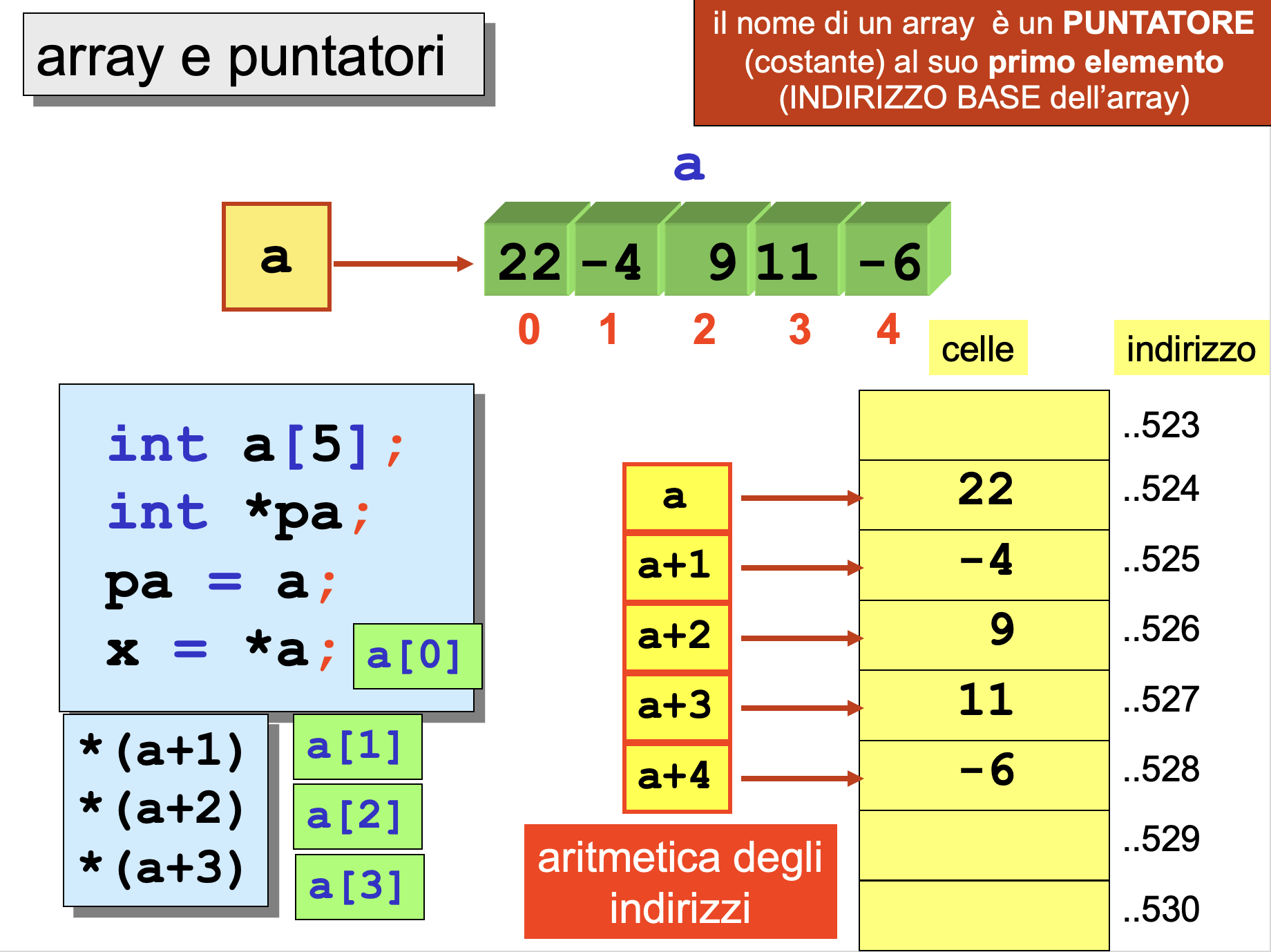 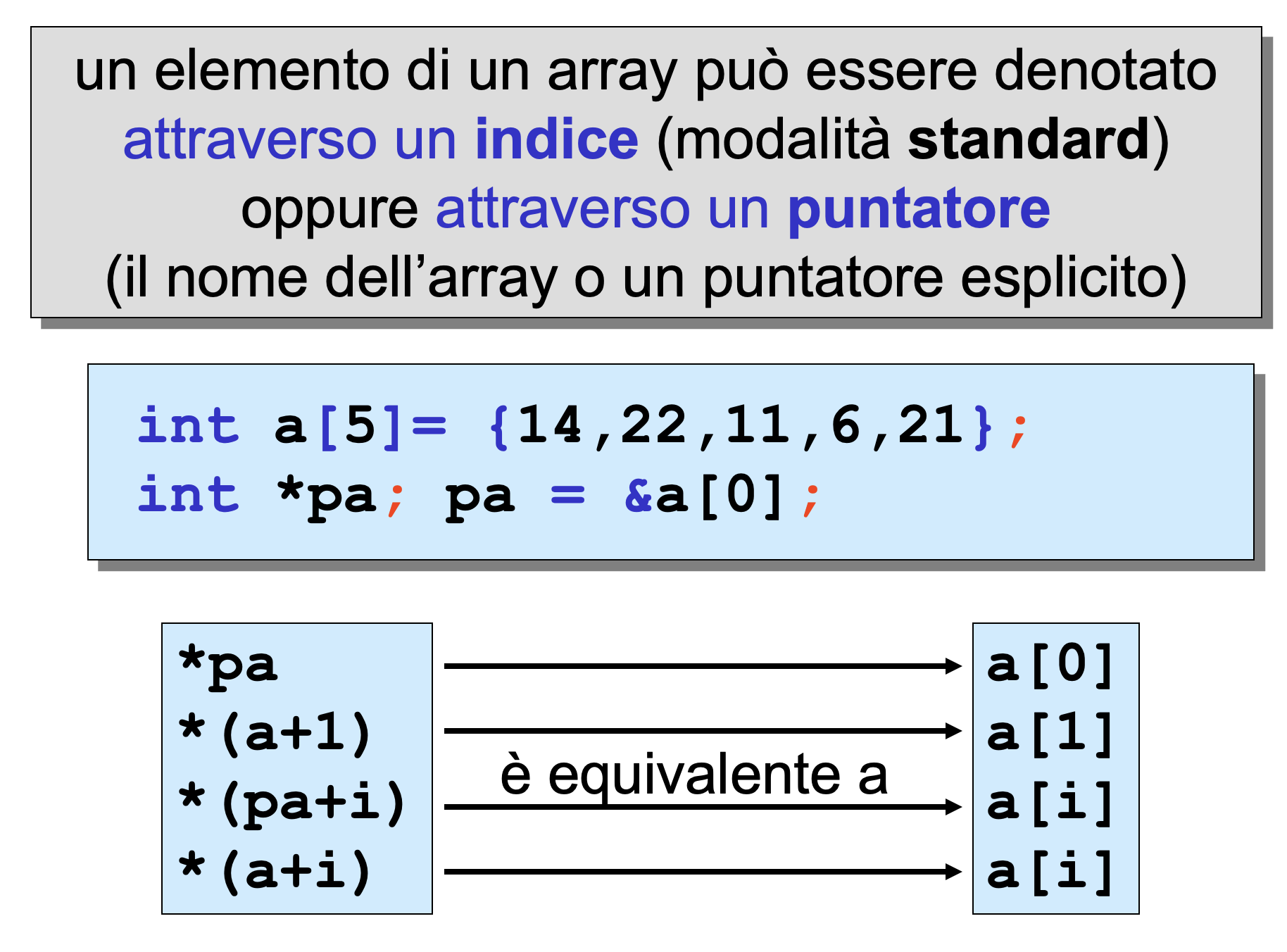 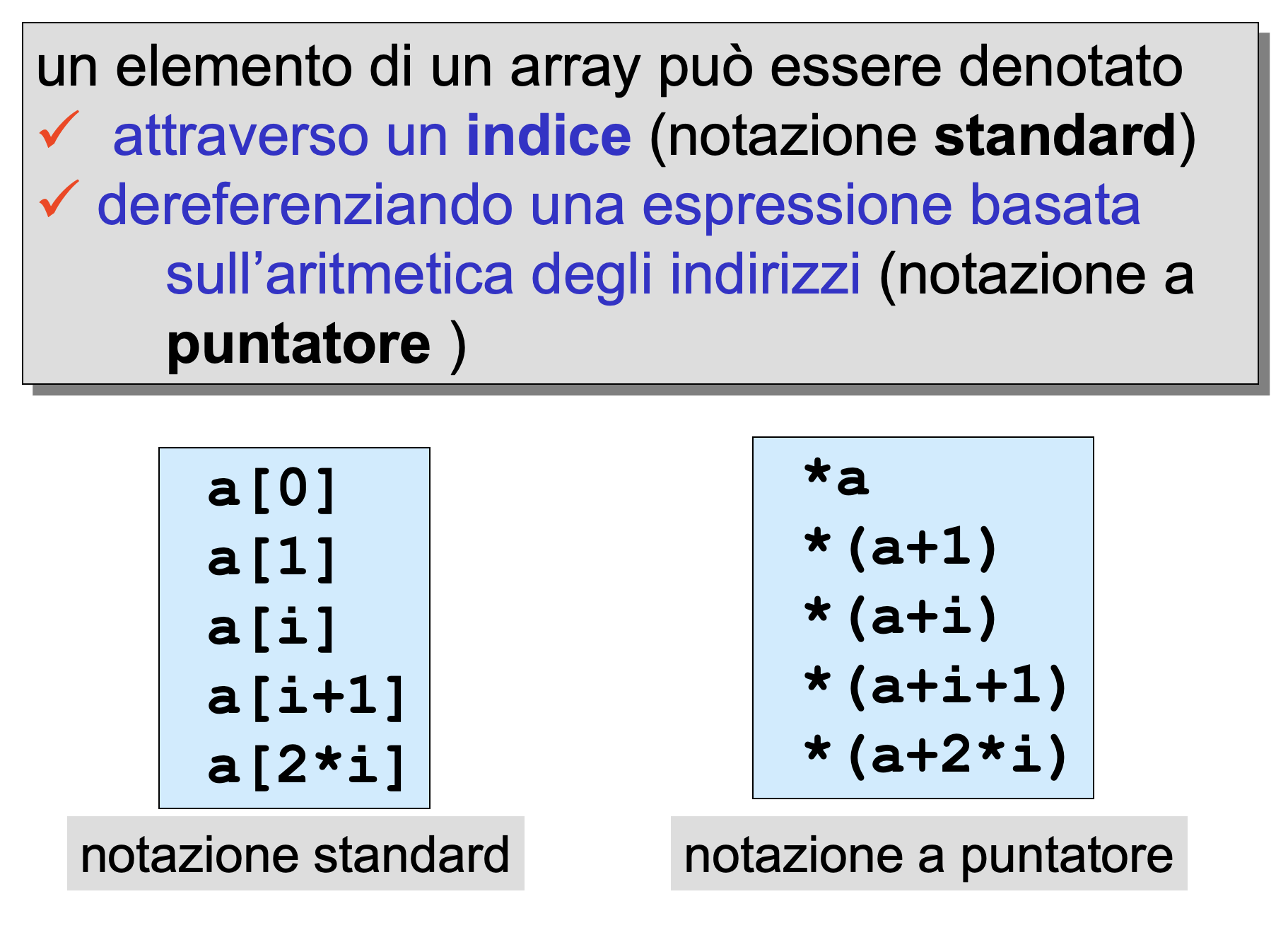 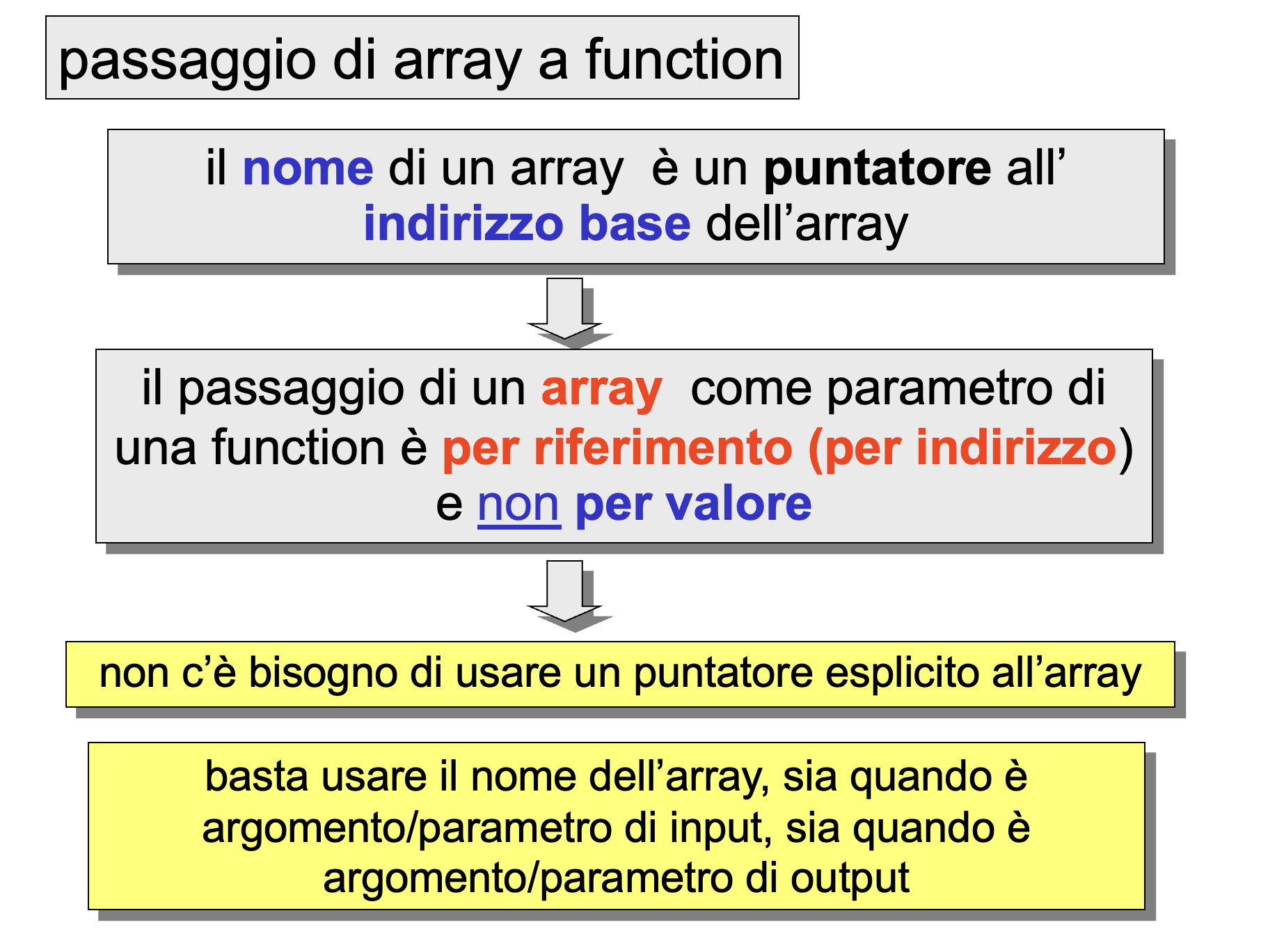 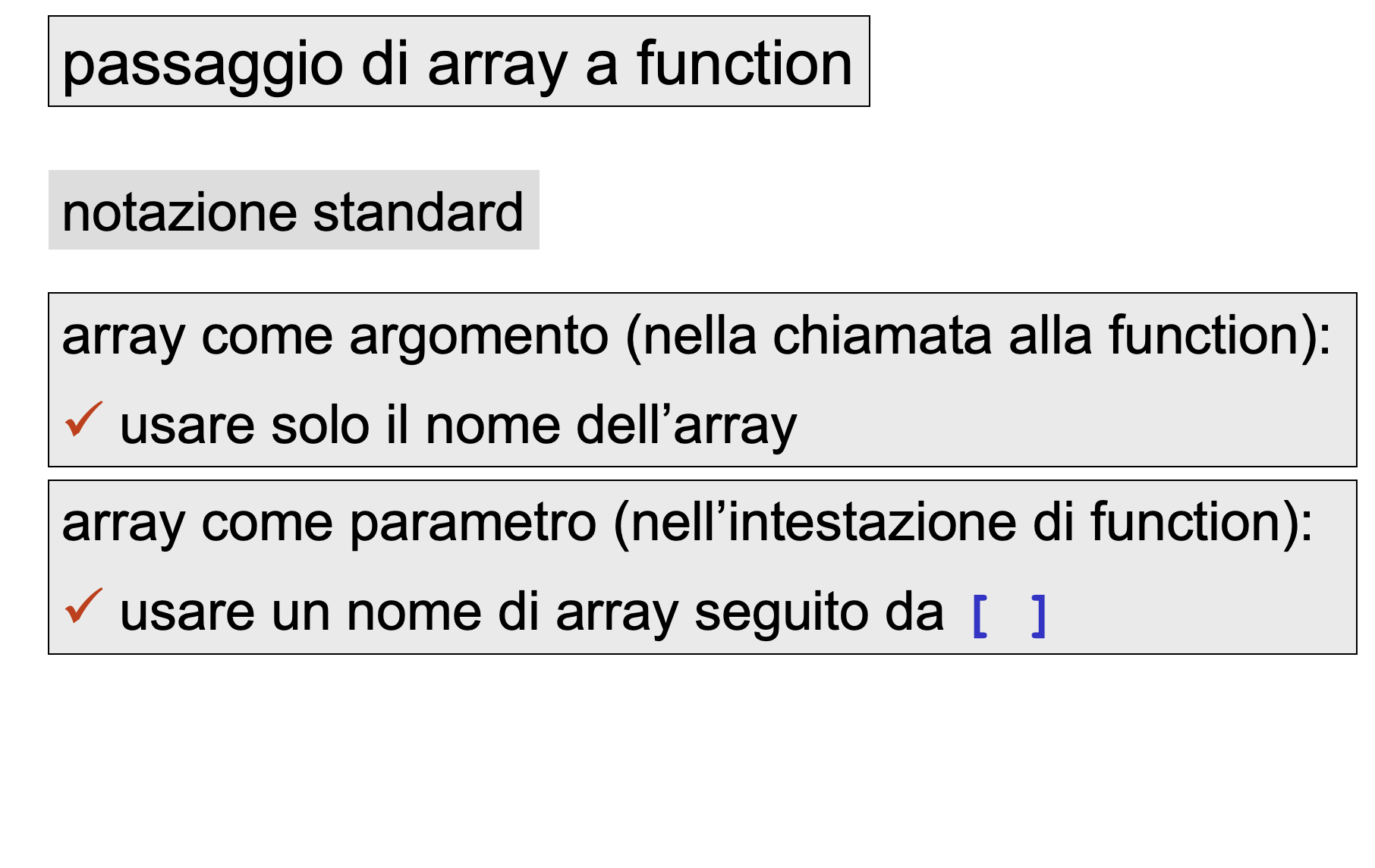 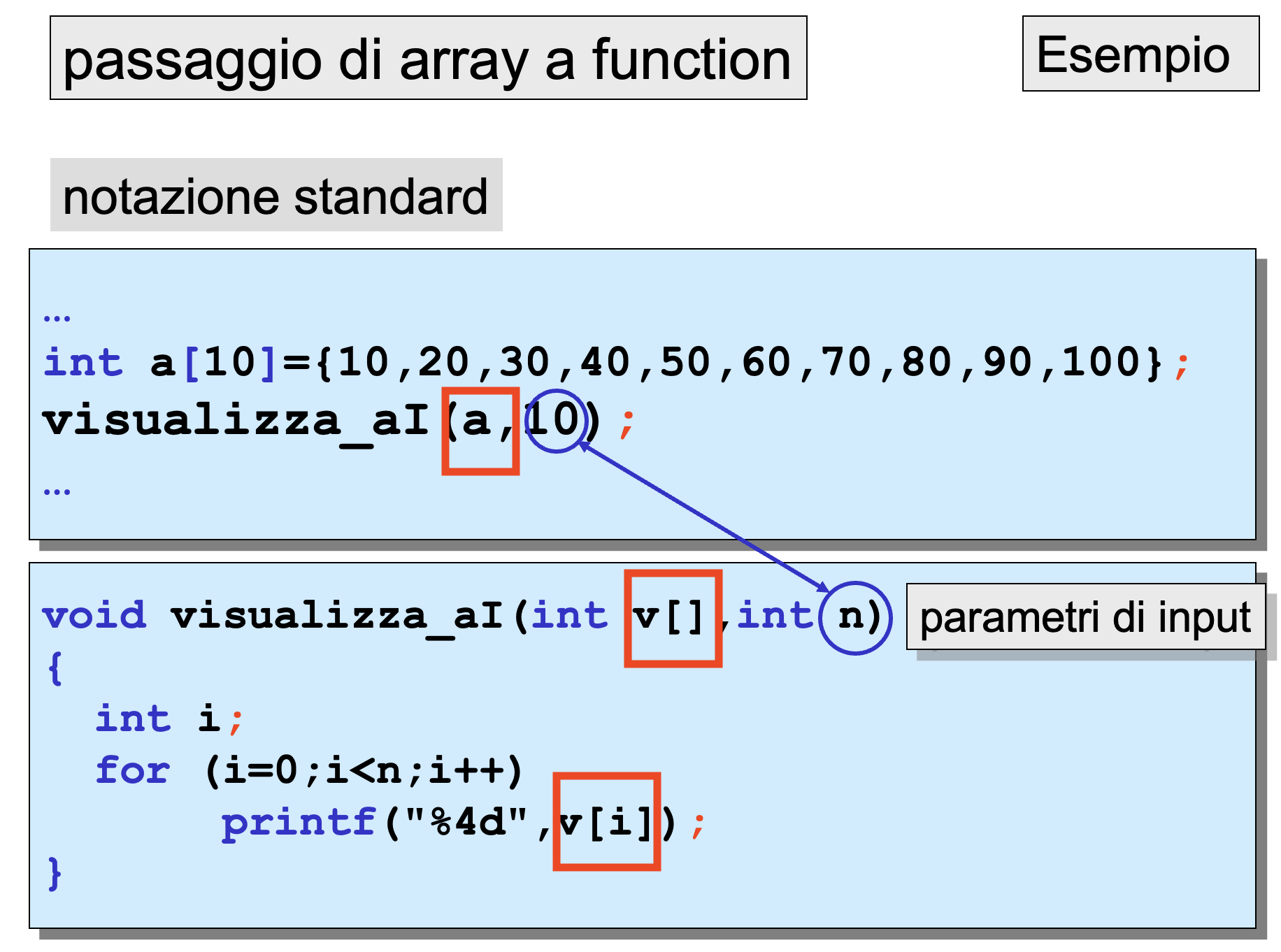 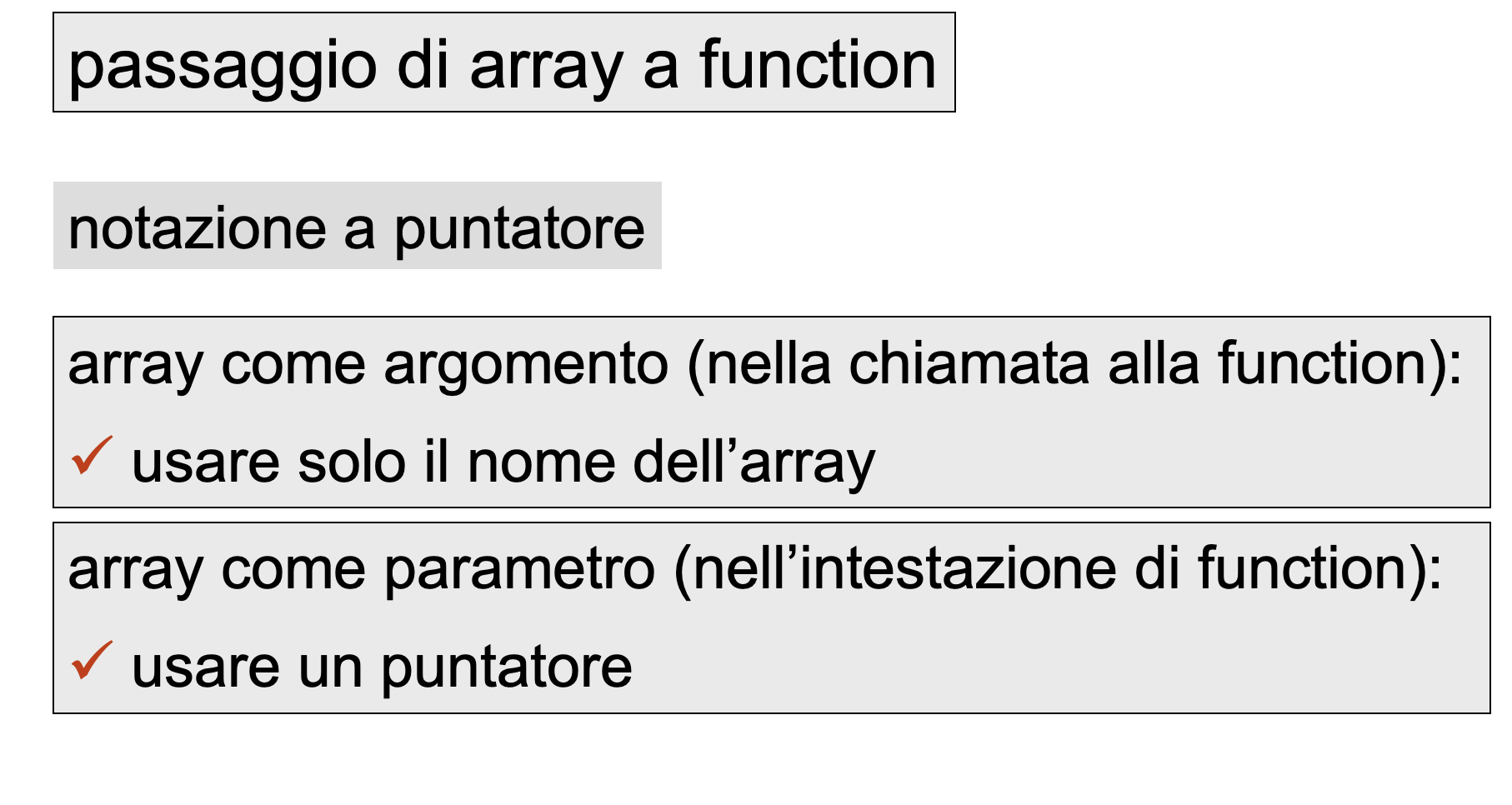 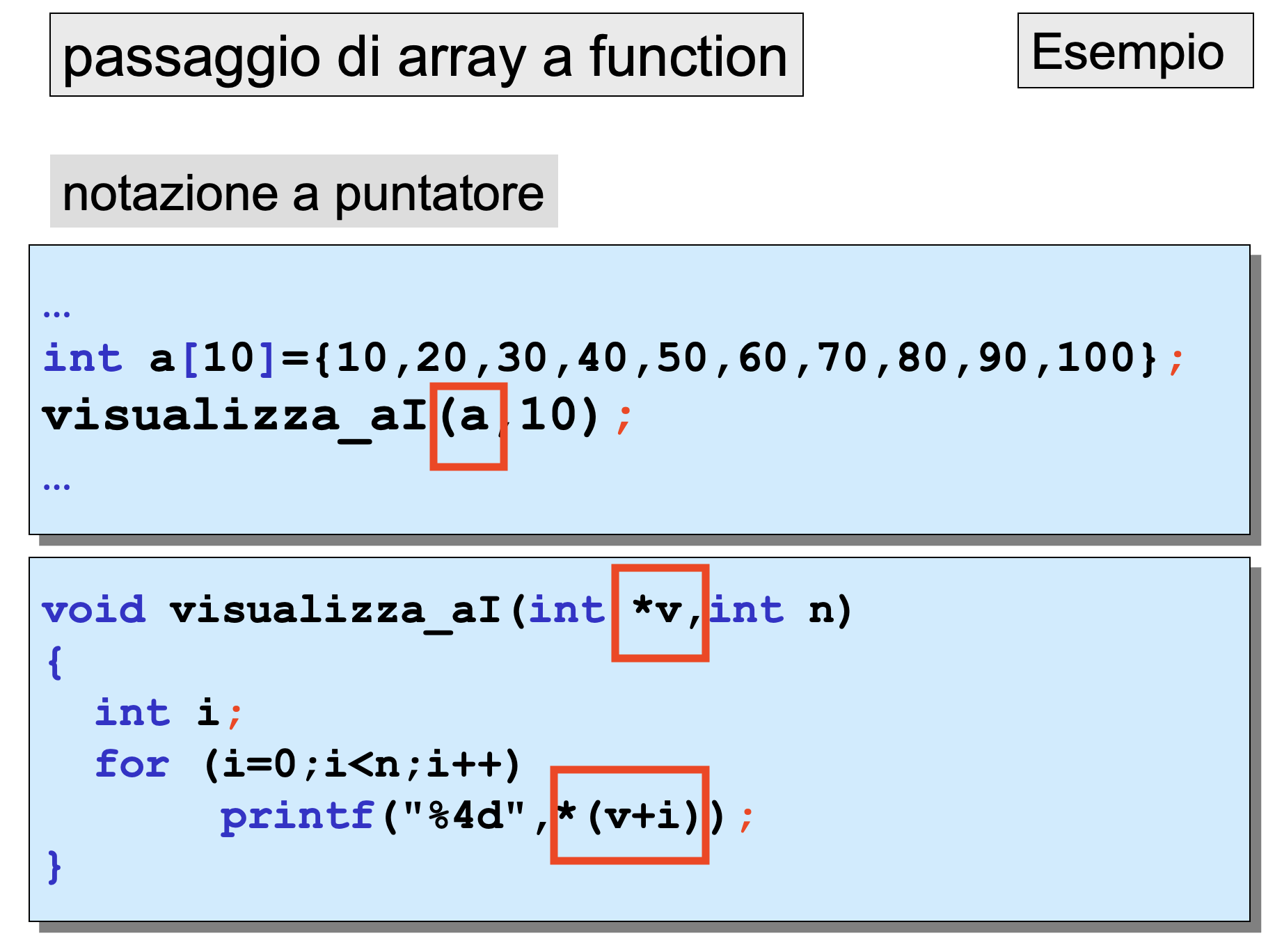 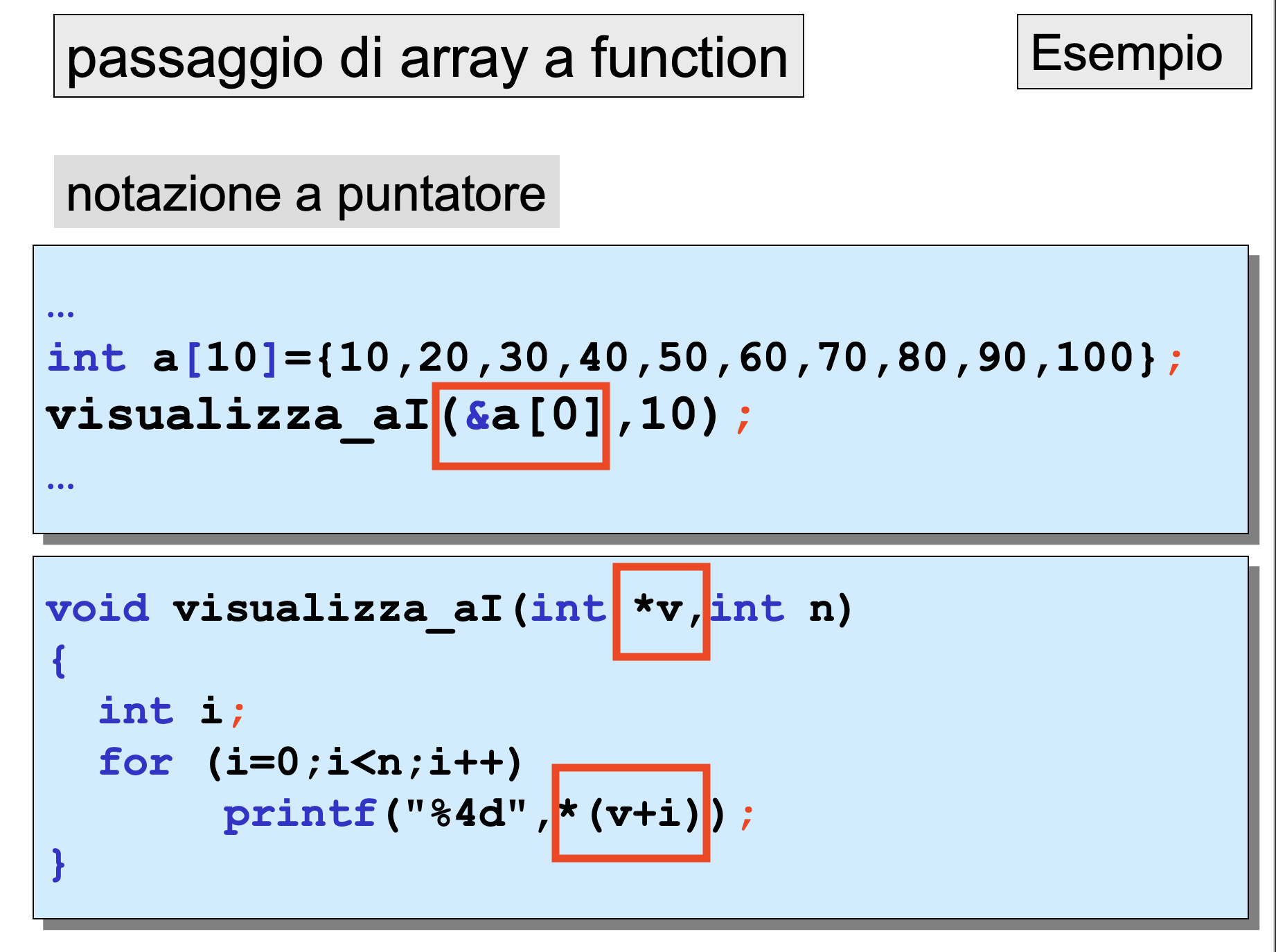 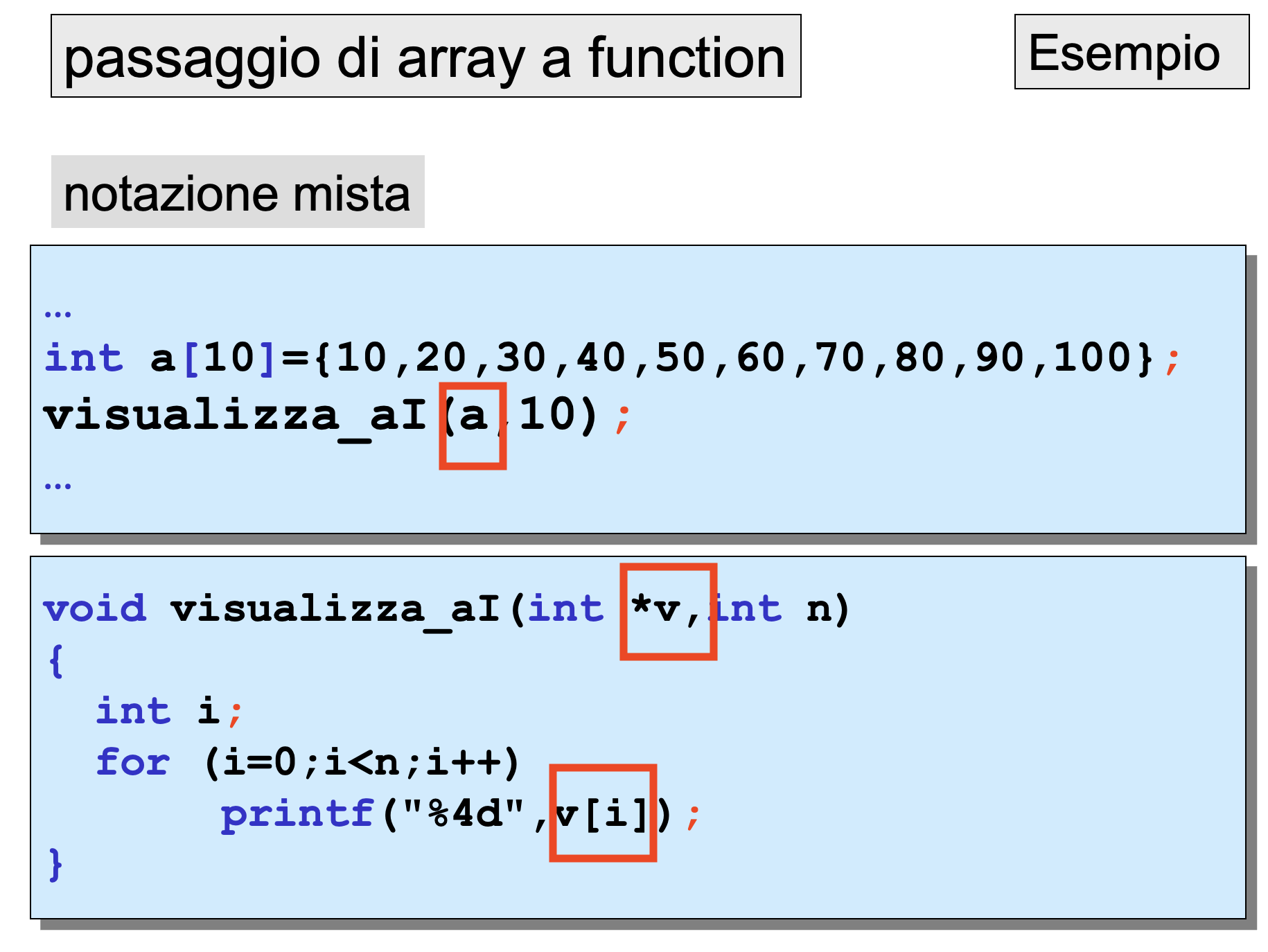 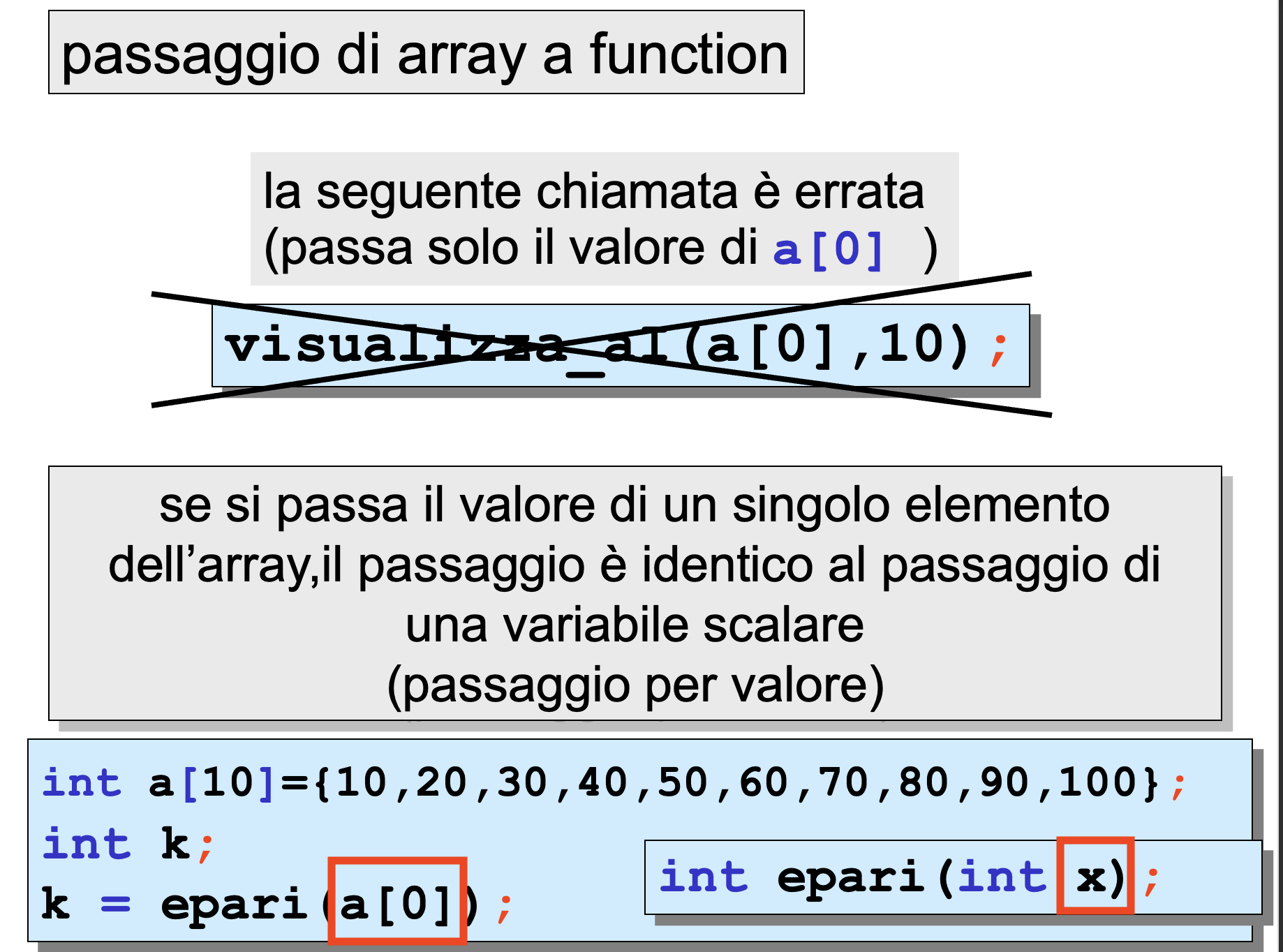 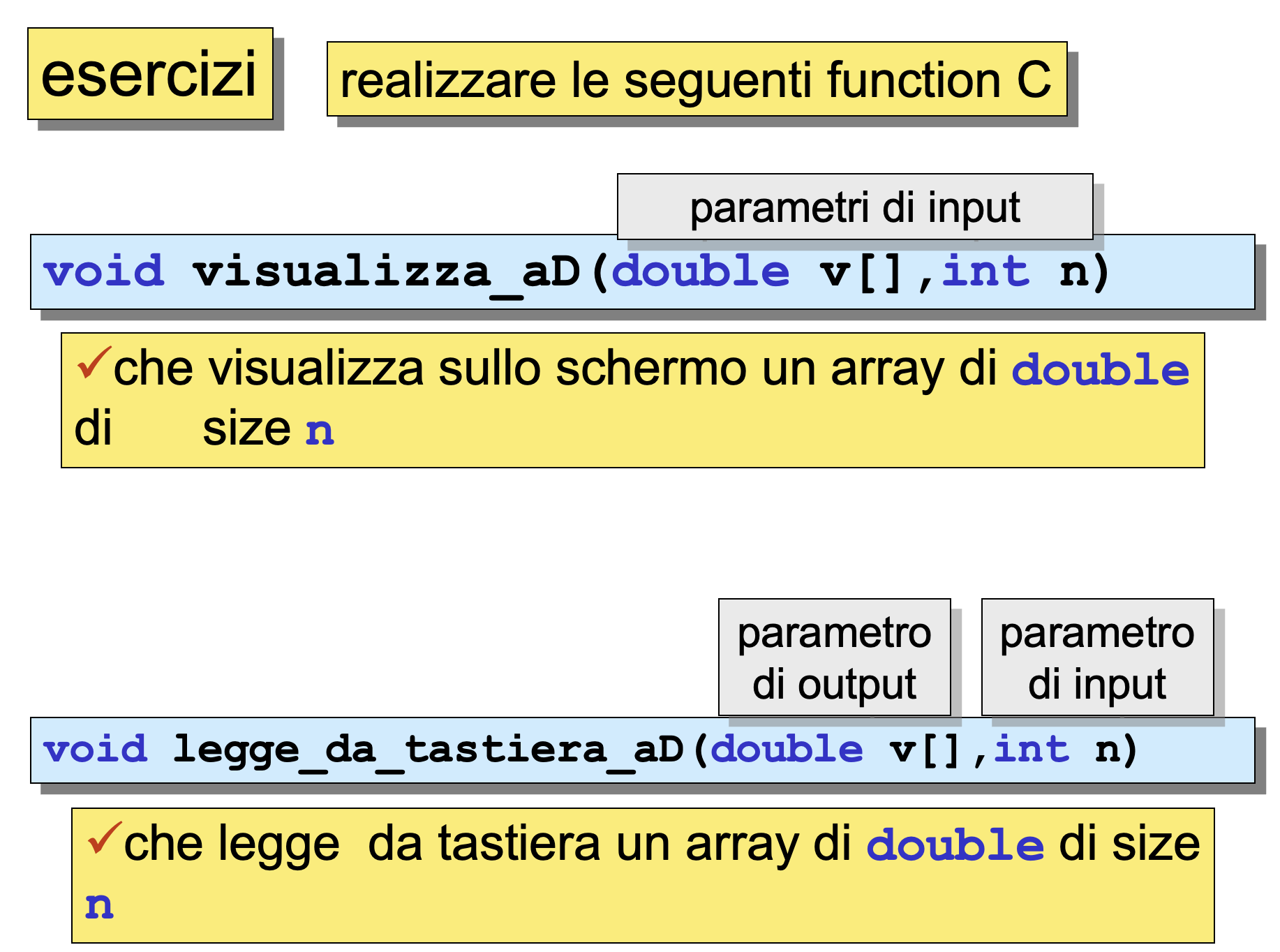 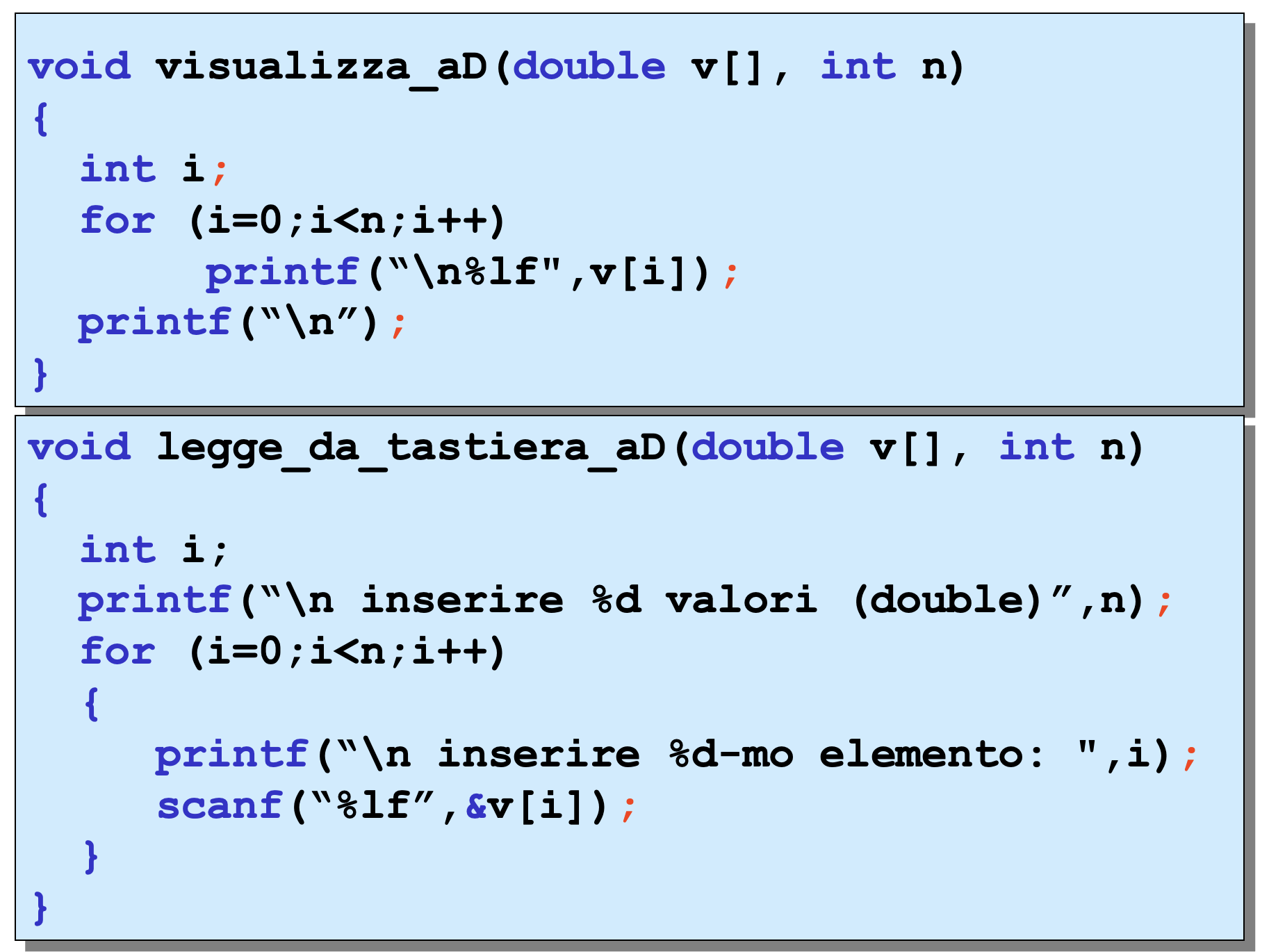 a
0
1
2
3
4
pa
22 -4  9 11 -6
pa contiene l’indirizzo 
del primo elemento di a
x contiene il valore di a[0]
array e puntatori
puntatore esplicito a un array
int a[5];
 int *pa;
 pa = &a[0];
 x = *pa;
a
0
1
2
3
4
pa
celle
indirizzo
..523
..524
22 -4  9 11 -6
pa
pa+1
pa+2
pa+3
pa+4
..525
..526
..527
..528
..529
..530
array e puntatori
puntatore esplicito a un array
int a[5];
 int *pa;
 pa = &a[0];
 x = *pa;
22
-4
9
11
*(pa+1)
*(pa+2)
*(pa+3)
a[1]
-6
a[2]
aritmetica degli indirizzi
a[3]
a
0
1
2
3
4
a
22 -4  9 11 -6
pa contiene l’indirizzo 
del primo elemento di a
x contiene il valore di a[0]
array e puntatori
int a[5];
 int *pa;
 pa = a;
 x = *pa;
il nome di un array  è un PUNTATORE  (costante)
al suo primo elemento 
(INDIRIZZO BASE dell’array)
a
il nome di un array  è un PUNTATORE  (costante) al suo primo elemento 
(INDIRIZZO BASE dell’array)
0
1
2
3
4
a
celle
indirizzo
..523
..524
22 -4  9 11 -6
a
a+1
a+2
a+3
a+4
..525
..526
..527
..528
..529
..530
array e puntatori
int a[5];
 int *pa;
 pa = a;
 x = *a;
22
-4
9
a[0]
11
*(a+1)
*(a+2)
*(a+3)
a[1]
-6
a[2]
aritmetica degli indirizzi
a[3]
un elemento di un array può essere denotato attraverso un indice (modalità standard) oppure attraverso un puntatore 
(il nome dell’array o un puntatore esplicito)
int a[5]= {14,22,11,6,21};
 int *pa; pa = &a[0];
*pa
*(a+1)
*(pa+i)
*(a+i)
a[0]
a[1]
a[i]
a[i]
è equivalente a
un elemento di un array può essere denotato
  attraverso un indice (notazione standard)
 dereferenziando una espressione basata 	sull’aritmetica degli indirizzi (notazione a 	puntatore )
*a
 *(a+1)
 *(a+i)
 *(a+i+1)
 *(a+2*i)
a[0]
 a[1]
 a[i]
 a[i+1]
 a[2*i]
notazione standard
notazione a puntatore
passaggio di array a function
il nome di un array  è un puntatore all’ indirizzo base dell’array
il passaggio di un array  come parametro di una function è per riferimento (per indirizzo) e non per valore
non c’è bisogno di usare un puntatore esplicito all’array
basta usare il nome dell’array, sia quando è argomento/parametro di input, sia quando è argomento/parametro di output
passaggio di array a function
notazione standard
array come argomento (nella chiamata alla function):

 usare solo il nome dell’array
array come parametro (nell’intestazione di function):

 usare un nome di array seguito da [ ]
passaggio di array a function
Esempio
notazione standard
…
int a[10]={10,20,30,40,50,60,70,80,90,100};
visualizza_aI(a,10);
…
void visualizza_aI(int v[],int n)
{
  int i;
  for (i=0;i<n;i++)
	  printf("%4d",v[i]);
}
parametri di input
passaggio di array a function
notazione a puntatore
array come argomento (nella chiamata alla function):

 usare solo il nome dell’array
array come parametro (nell’intestazione di function):

 usare un puntatore
passaggio di array a function
Esempio
notazione a puntatore
…
int a[10]={10,20,30,40,50,60,70,80,90,100};
visualizza_aI(a,10);
…
void visualizza_aI(int *v,int n)
{
  int i;
  for (i=0;i<n;i++)
	  printf("%4d",*(v+i));
}
passaggio di array a function
Esempio
notazione a puntatore
…
int a[10]={10,20,30,40,50,60,70,80,90,100};
visualizza_aI(&a[0],10);
…
void visualizza_aI(int *v,int n)
{
  int i;
  for (i=0;i<n;i++)
	  printf("%4d",*(v+i));
}
passaggio di array a function
Esempio
notazione mista
…
int a[10]={10,20,30,40,50,60,70,80,90,100};
visualizza_aI(a,10);
…
void visualizza_aI(int *v,int n)
{
  int i;
  for (i=0;i<n;i++)
	  printf("%4d",v[i]);
}
passaggio di array a function
la seguente chiamata è errata 
(passa solo il valore di a[0] )
visualizza_aI(a[0],10);
se si passa il valore di un singolo elemento dell’array,il passaggio è identico al passaggio di una variabile scalare
(passaggio per valore)
int a[10]={10,20,30,40,50,60,70,80,90,100}; 
int k;
k = epari(a[0]);
int epari(int x);
esercizi
realizzare le seguenti function C
parametri di input
void visualizza_aD(double v[],int n)
che visualizza sullo schermo un array di double di 	size n
parametro di output
parametro di input
void legge_da_tastiera_aD(double v[],int n)
che legge  da tastiera un array di double di size n
void visualizza_aD(double v[], int n)
{
  int i; 
  for (i=0;i<n;i++)
	  printf(“\n%lf",v[i]);
  printf(“\n”);
}
void legge_da_tastiera_aD(double v[], int n)
{
  int i; 
  printf(“\n inserire %d valori (double)”,n);
  for (i=0;i<n;i++)
  {
	printf(“\n inserire %d-mo elemento: ",i);
     scanf(“%lf”,&v[i]);
  } 
}